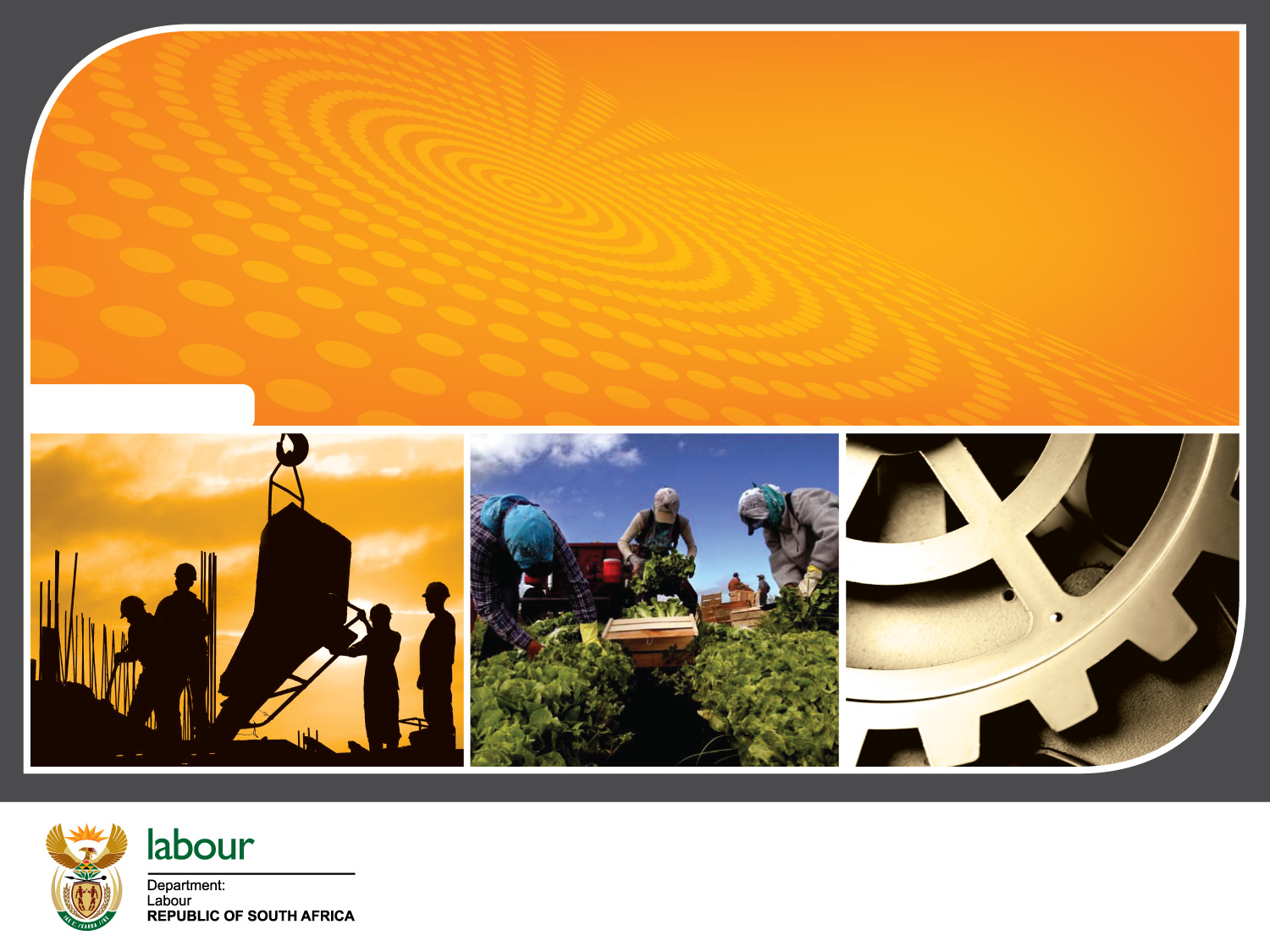 LP & IR REPORT
EMPLOYMENT AND LABOUR PORTFOLIO COMMITTE
25 FEBRUARY 2020
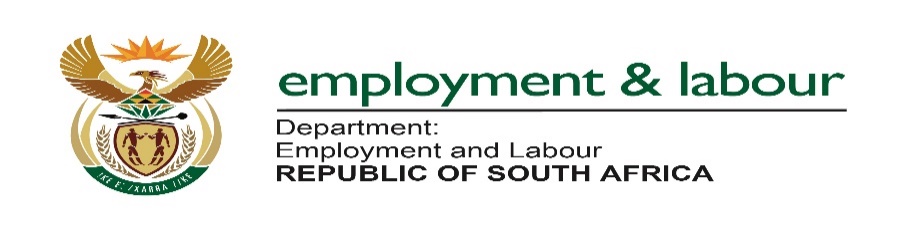 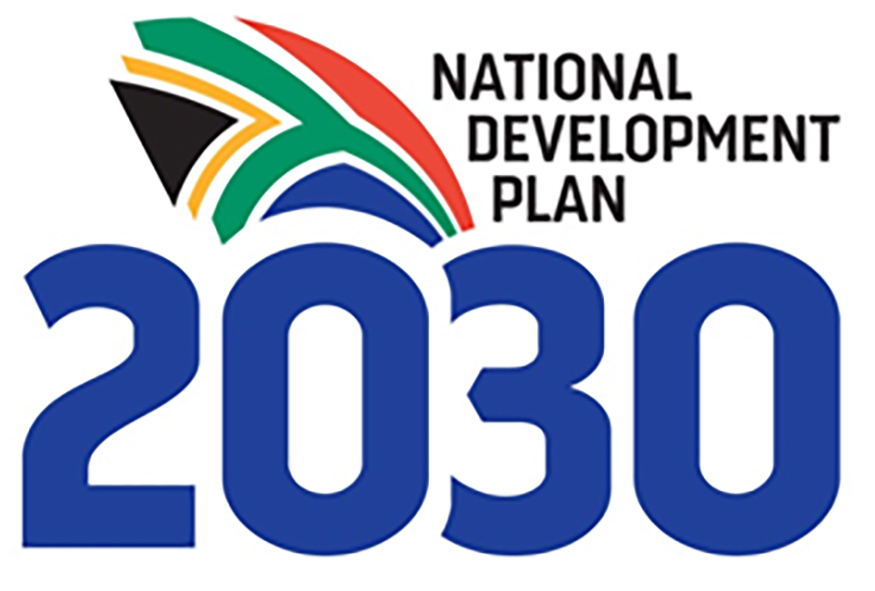 TABLE OF CONTENT
Slide No.
Update on Job Summit Framework Agreement                                             3-24
Engagements between the Department of Employment and                   26-28
       Statistics South Africa
2/27/2020
2
PRESIDENTIAL WORKING COMMITTEE
The PWC must continue its collective efforts to achieve the commitments made at the Jobs Summit. 

Despite the Job Summit commitments, the country continues to face rising unemployment and job losses driven by the difficult economic climate and the energy crisis. A presentation by Labour should assist the PWC to fully understand the problem and help find solutions to resolve it.

The President emphasised that the capability of the State and SOEs – which has been damaged over the last couple of years - must be addressed as a matter of urgency. 

Achieving this outcome will however be dependent on collaboration between all key role players, adopting practical short-term reforms and processes to bring about positive change.
2/27/2020
3
JOB LOSSES AND RETRENCHMENTS IN THE SA ECONOMY
An increase in retrenchments recorded by the CCMA in the past nine months , mostly among employees younger than 35 and mostly in mining (because of LIFO) illustrates the growing crisis in the economy. Jobs in the formal sector has fallen behind population growth over the past 10 years to 42.4% in 2019, considerably lower than the international norm of 70%. 

Employment growth declined in line with a slowdown in GDP growth. Another concern is that peasant agriculture, which generally allows people to be self-employed, was destroyed in South Africa.  

Post 2008, employment in all government services, retail, manufacturing, and business services (mostly security and cleaning) grew exponentially. SA fell behind the international norm from 2015 to 2018, showing the impact of state capture and the electricity crisis, but also due to sharp declines in metal and coal prices from 2011 to 2015 and constrained fiscal and monetary responses. However, it should be noted that countries like Brazil and India face similar challenges.
Slower growth can be attributed to the loss of business confidence due to state capture, and unrealistic expectations about the policies introduced by the new regime and their impact on the economy.
4
JOB LOSSES AND RETRENCHMENTS IN THE SA ECONOMY
Slower growth can be attributed to the loss of business confidence due to state capture, and unrealistic expectations about the policies introduced by the new regime and their impact on the economy.

Although mining accounts for only 4% of the economy and 2.8% of employment, it accounts for around half of our exports in SA. There has been a decline from 2011 due to a sharp decline in export prices, which has been assisted by drops in other product exports.

Government spending and employment have also tended to track GDP growth and mining export prices. This could be addressed by a contribution holiday on UIF payments, mobilising social security resources and pensions for industrial and export finance, and investing in human/social capital as pillars of growth.
The crisis at ESKOM coincided with the metals boom, combined with low reserves leading to higher breakdowns and the utility death spiral. To address this situation, it will be critical to stop externalising costs to the economy and the State, increasing the supply of electricity from other sources, and proactively managing the transition to new technologies.
5
JOB LOSSES AND RETRENCHMENTS IN THE SA ECONOMY
The crisis at ESKOM coincided with the metals boom, combined with low reserves leading to higher breakdowns and the utility death spiral. To address this situation, it will be critical to stop externalising costs to the economy and the State, increasing the supply of electricity from other sources, and proactively managing the transition to new technologies.

Investment as an indicator of business confidence slowed from 2015, but may not be as bad as we think. International fixed investment did recover considerably in 2018, which indicates that although not yet strong enough, the political transition did have a positive effect.

The slowdown resulting from the end of the mining boom will require creative stimulus packages that would respect fiscal constraints and stronger industrial policy to diversify away from the mining value chain.
6
CURRENT STATE OF THE SOUTH AFRICAN ECONOMY BY BUSINESS
Business comments:
If investment in the country does not increase, job creation will continue to lag. The fact that SA performed worse than other middle-income countries operating in a constrained global situation, strengthens the need to address the issue in South Africa. 

Requested changes to the regulatory environment to speed up renewable energy projects that will enable self-generation at scale, which could feed into the national electricity grid and will allow ESKOM to undertake necessary repairs to their power plants.
The current economic environment is not conducive to investment and job creation. Business has consistently tabled recommendations for the private sector to play a more significant role in investment, calling for reforms to legislation that will expedite investment in job creation initiatives. 

The SONA and Budget should send strong message about curbing of public expenditure. Ineffective SOEs like SAA should no longer be funded at the cost of national infrastructure projects. A strategic discussion about which SOEs are of strategic importance and need to be rescued is critically needed.
7
CURRENT STATE OF THE SOUTH AFRICAN ECONOMY BY BUSINESS
Business comments:
It is also critical for leadership to be honest about the problems at ESKOM and about the solutions that they propose to address the problems. Although good progress is being made, considerable additional work must be done in this regard.  There is also a need to put implementation milestones for members of Cabinet in place, and to adopt a review process to ensure accountability.

Government and the leading party must avoid communicating conflicting messages, since negativity is generally informed by perception. To create an environment conducive for investment, government must avoid announcing new policies that erode confidence in the economic outlook of the country, such as the expropriation of land without compensation issue and the Mining Charter. Criminality and threats to the safety and security of the citizenry are other aspects that erode confidence and limits investment in the economy.

Government and Business collaboration must increase to optimise the available resources, capacity and systems at our disposal.
8
PROPOSALS BY ORGANISED LABOUR TO SAVE ESKOM:
Organised Labour presented key intervention proposals to stabilise and save Eskom and preserve its workers’ jobs, and to ensure that the economy has access to affordable and reliable electricity.

An urgent plan - in the form of a social compact between all stakeholders - is needed to prevent an investment downgrade. If necessary, all parties may have to make some sacrifices in the national interest.  Apart from job preservation, Organised Labour also wishes to assist the State to play the progressive developmental role expected from it by workers and voters.

In addition to a proposal for a Special Finance Vehicle to invest in ESKOM, Organised Labour proposed that the R 254 billion from ESKOM’s debt book should be removed.

The pro-worker ESKOM turnaround plan should address corruption, poor management, illegal contracts and a reduction in expenditure through a range of interventions.
9
PROPOSALS BY ORGANISED LABOUR TO SAVE ESKOM:
Organised Labour also specified some conditions, namely that no worker should be retrenched, and that ESKOM should not be privatised. It was further proposed that worker representatives should be appointed to the ESKOM Board. 

A system of pre-paid electricity usage must be implemented, which will require a review of municipal electricity supply models and an investigation of insourcing of maintenance contracts. A dedicated unit must address illegal connections and arrest offenders, and revenue generation must be improved.  

Debts to ESKOM by defaulting departments, SOEs, municipalities and businesses must be implemented. However, tariff hikes by ESKOM must be reined in – tariffs must be affordable for all users, including neighbouring countries. Free electricity allocations to indigent households must increase as per the ANC Elections Manifesto to cushion the poor in the current difficult economic climate. 

ESKOM must also develop a comprehensive maintenance plan to end load shedding and support economic growth. A proper staff audit must be conducted and where possible, the wage bill must be minimised.
10
PROPOSALS BY  LABOUR TO SAVE ESKOM:
A just transition plan must be developed, particularly in the coal sector, and new opportunities to create jobs must be addressed through renewable energy technology and locally produced products such as solar panels and electricity meter boxes.  A social compact between the various national partners, the PIC and the retirement industry is needed on prescribed assets in support of a sustainable, correct and progressive approach to rescue Eskom as a public good. 

Smaller working groups under the Nedlac PWC and Alliance Political Council, following high-level agreement by SONA, could start the process. Weekly public reports by government and ESKOM on implementation of these interventions and the turnaround plan will be needed.

All social partners supported labour’s proposal. The CPU must arrange an urgent bilateral meeting between Business and Labour to discuss COSATU’s proposals to rescue ESKOM. The Organised Labour federation must engage on the proposal and develop a final document that can be presented for further debate with other stakeholders. It was agreed that Business will engage in further discussion to increase infrastructure investment by the PIC, as well as further debate on prescribed assets versus ‘impact investments’.
11
UNABRIDGED BIRTH CERTIFICATES, E-VISAS AND CRITICAL SKILLS
Unabridged Birth Certificates: Although a directive has been issued regarding unabridged birth certificates, the process is behind schedule. CPU continues to liaise with the Department of Home Affairs to address remaining challenges.

E-Visas: Launched on the 25th November 2019 in Kenya. Some glitches are being resolved before wider roll out. 

Critical Skills: Sectors within the Jobs Summit agreement were informed that they can apply for critical skills waivers, provided that they can show how the critical skills (which cannot be found in the country) were identified, and that social partners confirm the relevance of the applications. DHET has committed to expediting the critical skills list, and to engage with other role players such as DHA and SAQA to resolve this issue. There have however been delays and there is no waiver on critical skills - this issue needs to be urgently addressed.

PCU to follow up with the Department and the matter must be urgently resolved.
12
VARIOUS JOB SUMMIT PROJECTS
Roll-out of Broadband: High Demand Radio Frequency Spectrum: No progress report on the move from analogue to digital has been received from the Department, despite several requests. The matter has also been escalated to two-a-side Government Technical Representatives to find ways to resolve the issue within the legislative framework.

R 100 billion Fund: In the last JTC meeting, social partners expressed concern about the extent to which the R 100 billion fund is being used to support job creation.  The social partners agreed that further engagement must take pace with the banking and insurance sectors on the funding modalities.

Local procurement commitments: Export Tax: PCU has written to National Treasury to request confirmation that the deadline of end January 2020 will be met.  Although Treasury acknowledged receipt of the letter, no progress report has been received by PCU.
13
VARIOUS JOB SUMMIT PROJECTS
Agricultural sector Commitments: As previously agreed, the PCU will facilitate quarterly meetings between Government and Business to resolve challenges in terms of access to land for agriculture through public and private partnerships.  The first meeting will take place on 20 February 2020.

Township and village economy, including community projects: The project has seen slight increases in numbers. 2 620 individuals have benefited from various interventions such as 1-day workshops and/or 3- to 12-month programmes. 19 suppliers were assessed, which increases the overall number of suppliers to 2 617, and 11 corporate linkage sessions were held. A workshop will be held for all role players to find ways to accelerate the implementation of township and village economy commitments.

TERS and RRT: TERS: In the previous PWC, it was agreed that companies in the current scheme would be finalised by Friday 6 December 2019. GTAC agreed to provide support to the DEL to address system challenges. Interventions to avoid retrenchments are being strengthened by the TERS Task Team. Good progress has been made in saving jobs, and a number of new jobs have been created. There are though still challenges and JS is working with GTAC to support the Department in this regard.
14
VARIOUS JOB SUMMIT PROJECTS
Pharmaceutical regulatory Environment: Pharmaceutical regulatory regime: In a meeting held on 14 January 2020, it had been agreed that the NDOH will meet with the hemp/cannabis producers, after which feedback will be provided to the Jobs Summit team.PCU continues to engage National Treasury in respect of the required R 150 million in additional funding needed to address backlogs.

WULA LEIP: Water licenses: Outstanding issues relating to the WULA Limpopo Eco-Industrial Park (LEIP) Project have been resolved. An interim waiver has been granted in Limpopo.
15
INVEST-SA
Presentation on Invest-SA was made at JTC:

31 companies announced their commitment to invest R300bn in total.

The bulk of the investment announcements came from Private Sector - South African Institutions however there was a good proportion of announcements from foreign companies.

Most of the funding announced is for expansionary, infrastructure or green field projects which will enable job creation and boost confidence in the economy

Below is the presentation on Invest-SA:
16
INVEST SA
17
INVEST SA
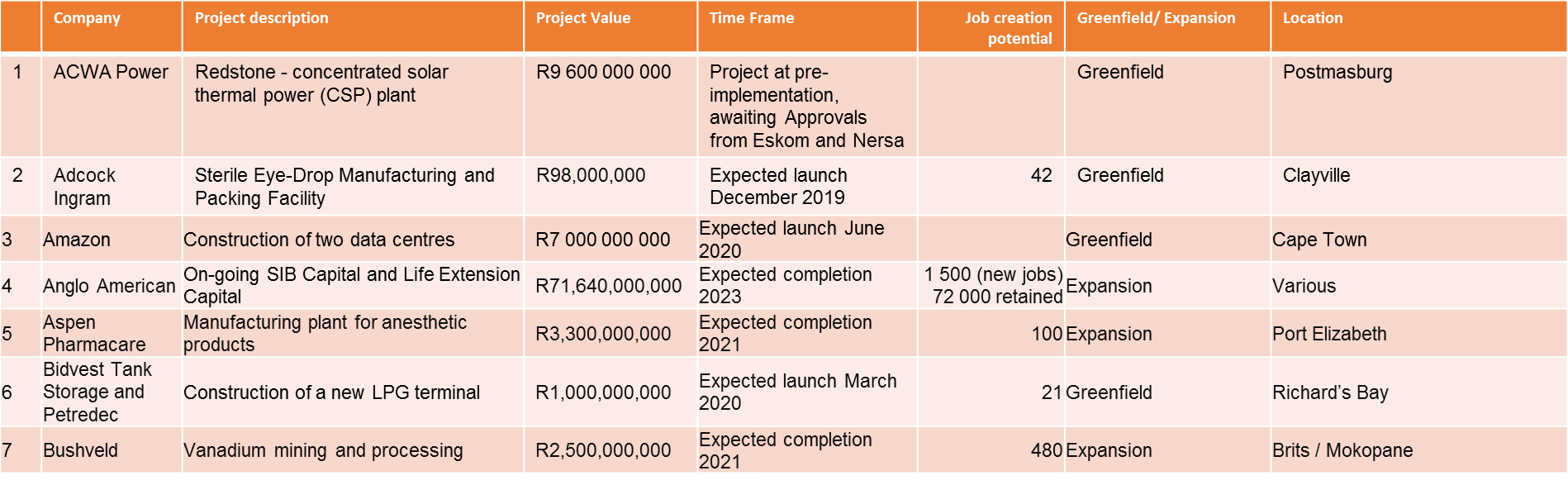 18
INVEST SA
19
2/27/2020
INVEST SA
2/27/2020
20
INVEST SA
2/27/2020
21
INVEST SA
R300bn of investment commitments estimated to yield 26 779 jobs over the project lifespan
12 697 jobs created by November 2019
77 400 jobs retained
This excludes estimates of indirect jobs estimated by Vodacom, Naspers (SweepSouth) and others
Investment commitments largely reflect the nature of the economy
capital intensive projects, high R/job = R11m/job
the picture may be somewhat different for 2019 pledges which involved greater diversity of sectors and firm size
Way Forward
Deepening linkages between companies that made commitments with youth employment initiatives
Invest SA, Investment and Infrastructure Office are part of the unblocking initiative spearheaded by the PMO in the Presidency
Need to develop proposals to deepen employment intensity of investment as part of investment mobilisation programme
22
PRESENTATION TO JSC - R100 BILLION FUND
The Financial Sector Transformation Council (FSTC) presented on the R 100 billion fund, detailing the work of the Financial Services Transformation Council (FSTC) – a multi-stakeholder body - and its role in facilitating the Black Business Growth Fund (BBGF). It was noted that:

The BBGF was established to unlock funding for black entrepreneurs through the financial sector, and to fast-track transformation of black- and women-owned businesses. The BBGF supports ownership, empowerment financing and targeted investments in SMMEs, and black industrialist financing.  The overall objective is to support new and existing black-owned companies and create jobs within the economy. 

Funding is used for term loans, working capital, funding for equipment, preference share funding, funding for share buy backs, revolving credit, vehicle and asset financing, and equity. 

The Investment and Finance industry received the biggest portion of funding at just over R 2.2 billion, followed by Mining and Metals at R 1.4 billion. The biggest proportion of funding went to majority black-owned businesses and black women.
23
PRESENTATION TO JTC - R100 BILLION FUND
Although the FSTC requested information about the number of jobs created with the funding received, none of the respondents could supply useful data. Some respondents cited delays in finalising the rules governing the funding as contributing to the lack of deployment, while others cited confidentiality as a reason for not providing the required information. FSTC will conduct further surveys during 2020 to assess the impact of the BBGF, Particularly on the number of jobs created.

Decisions/Actions: It was agreed that the FSTC/BBGF presentation would be distributed to all JTC members. It was asked that all future presentations should be distributed to members prior to meetings, to allow members to prepare adequately. It was further agreed that FSTC would distribute the present guidelines for funding applications to the BBGF to the JTC.  

The FSTC agreed to discuss the concerns raised by various constituencies. Representatives from ASISA and BASA, the two Business representatives on the FSTC, will be asked to participate in a conversation about the concerns raised by Labour, Community and Government. Government should also be asked to report on progress in terms of due diligence and a single point of entry to access funding. 

It was agreed that the PCU will coordinate this interaction, and will provide feedback to the next JTC.
24
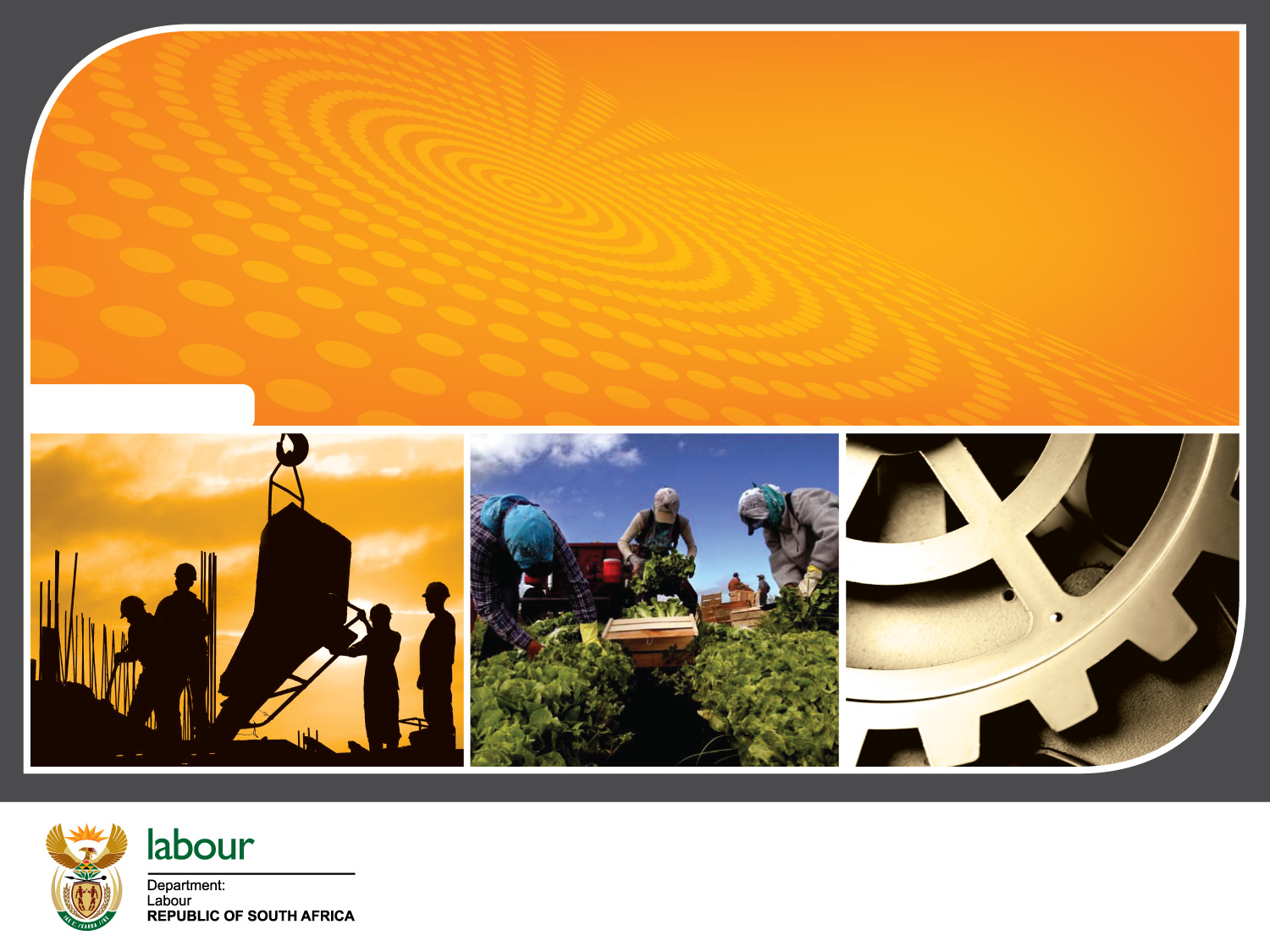 PROGRESS WRT TO ENGAGEMENTS BETWEEN THE DEPARTMENT OF EMPLOYMENT AND STATISTICS SOUTH AFRICA
25 FEBRUARY 2020
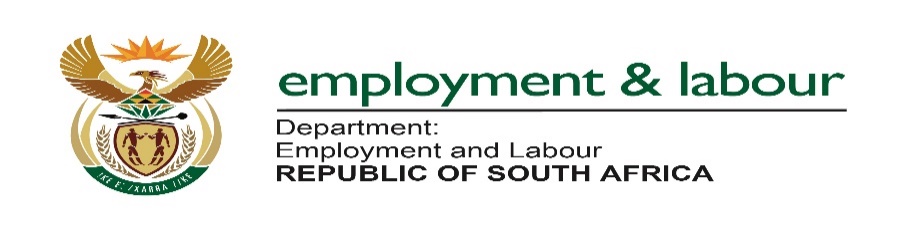 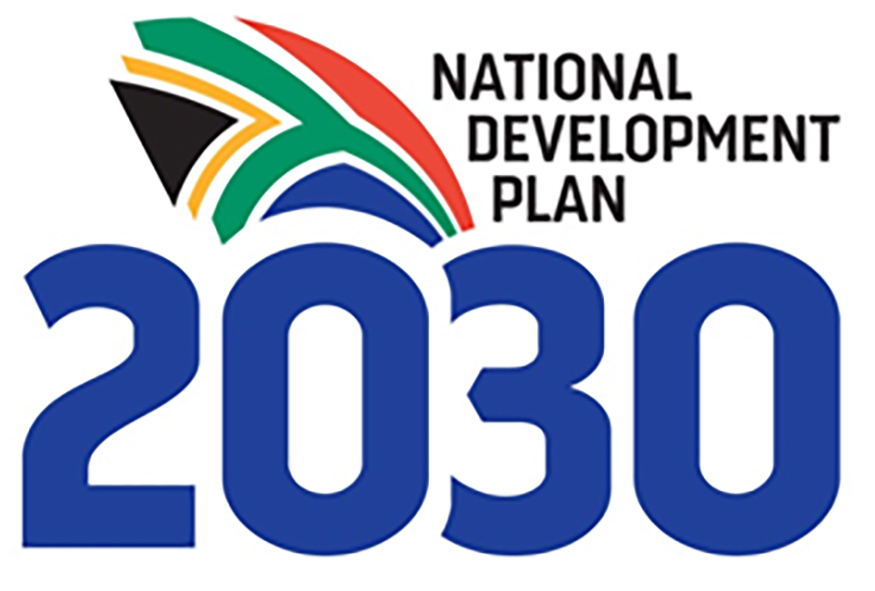 KEY ISSUES RAISE AT THE EXECUTIVE COMMITTEE MEETING
The DEL has a MoU with Statistics South Africa (Statssa) wrt the usage of official statistics production and support with statistical training. The DEL, through the head of the LMIS directorate has also played a key role through his in the Statistics Council in the previous years. 

Based on this close partnership with the Statssa, the DEL has been critical to engage with Statssa in the design and development of various tools for data collection. This constitutes data collection for the revised Quarterly Labour Force Survey, Community survey, Census, General Household survey and Quarterly Employment Survey. 

The DEL engagements has continuously been based on issues related to the changes of  key labour market indicators in line with the Decent and productive work. Various indicators are published in a number of statistical reports which are used and analysed by the DEL, e.g., LMIS unit to constantly brief the senior management of the DEL.
26
KEY ISSUES RAISED AT THE EXECUTIVE COMMITTEE MEETING
Currently, Statssa follows the International Labour Organisation (ILO) guidelines, in particular the resolutions of 19th and 20th International Conference of Labour Statisticians (ICLS). 
For example, the definition of 
1. Employed persons are those aged 15-64 years who during the reference week, did any work for at least one hour or had a job or a business but were not at work, e.g., were temporarily absent.
Recently,  a representative from Statssa was called to make presentation at the EXCO meeting to reassure the committee members that the official data are useful and credible for further research and analysis. Amongst other, the main reasons to use the data are: 
1. Methodology used is sound and meet the SASQAF 
2. For each quota of the QLFS, a quarter sampled dwellings are rotated out of the sample
3. About 33 000 dwellings units are sampled
4. Imputation is used for item non response
5. All individuals within a household are assigned the same adjusted base weight, etc

Data coverage from Statssa include the formal and informal sector. Self-employed survey does also provide statistics that are relevant for the DEL for further analysis.
27
CONCLUSION
Data coverage from Statssa includes the formal and informal sector. Self-employed survey does also provide statistics that are relevant for the DEL for further analysis.  
Thus,

Statssa produces mostly survey data based on scientific methodology that is in line with international standards
The DEL generates administrative records in line with the implementation of  labour legislations.
The two data sets are complementary but one cannot justifies the other because of the different methods of data collection.
Progress made in engaging with Statssa is currently positive.
28
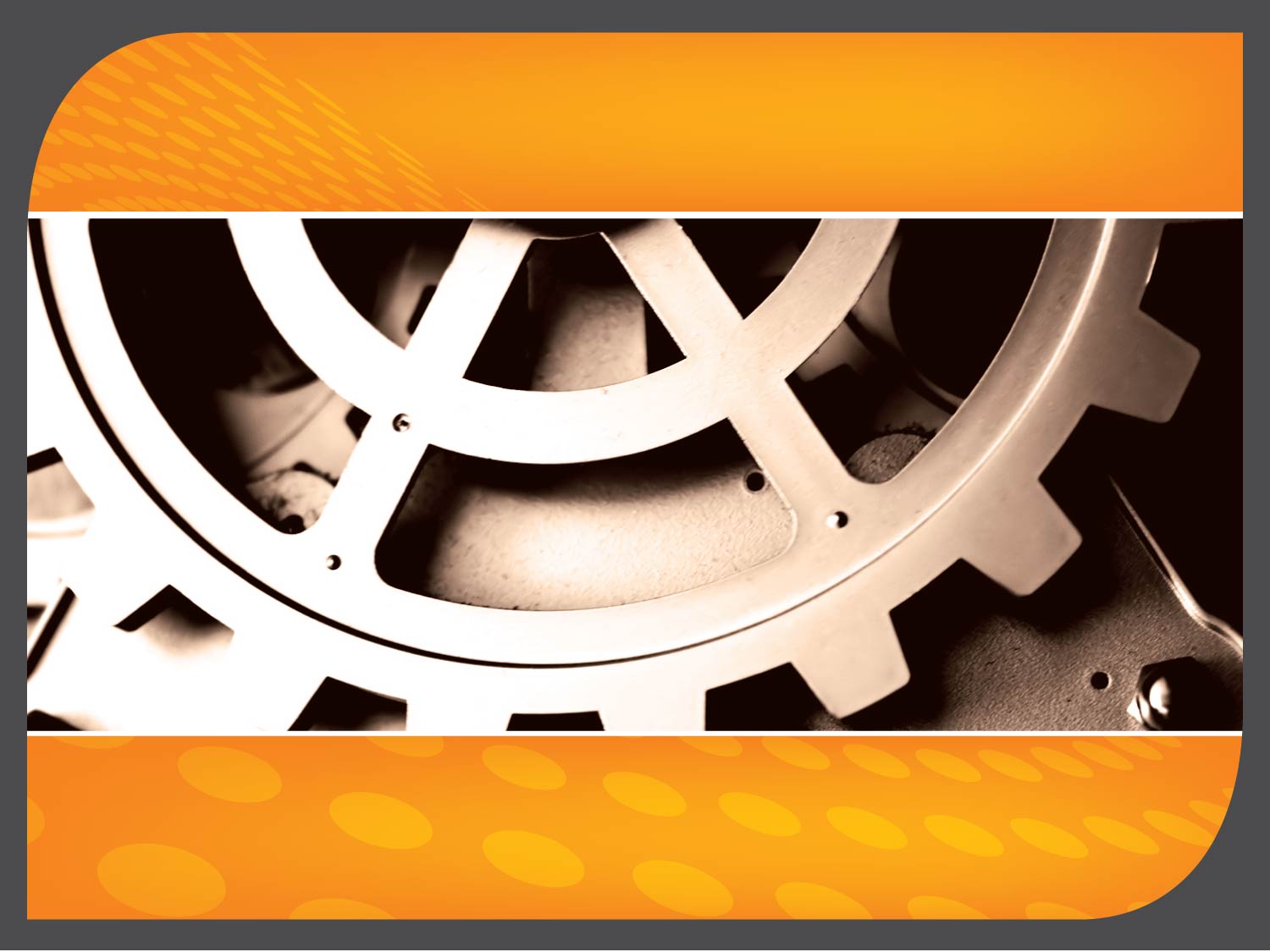 Thank You…